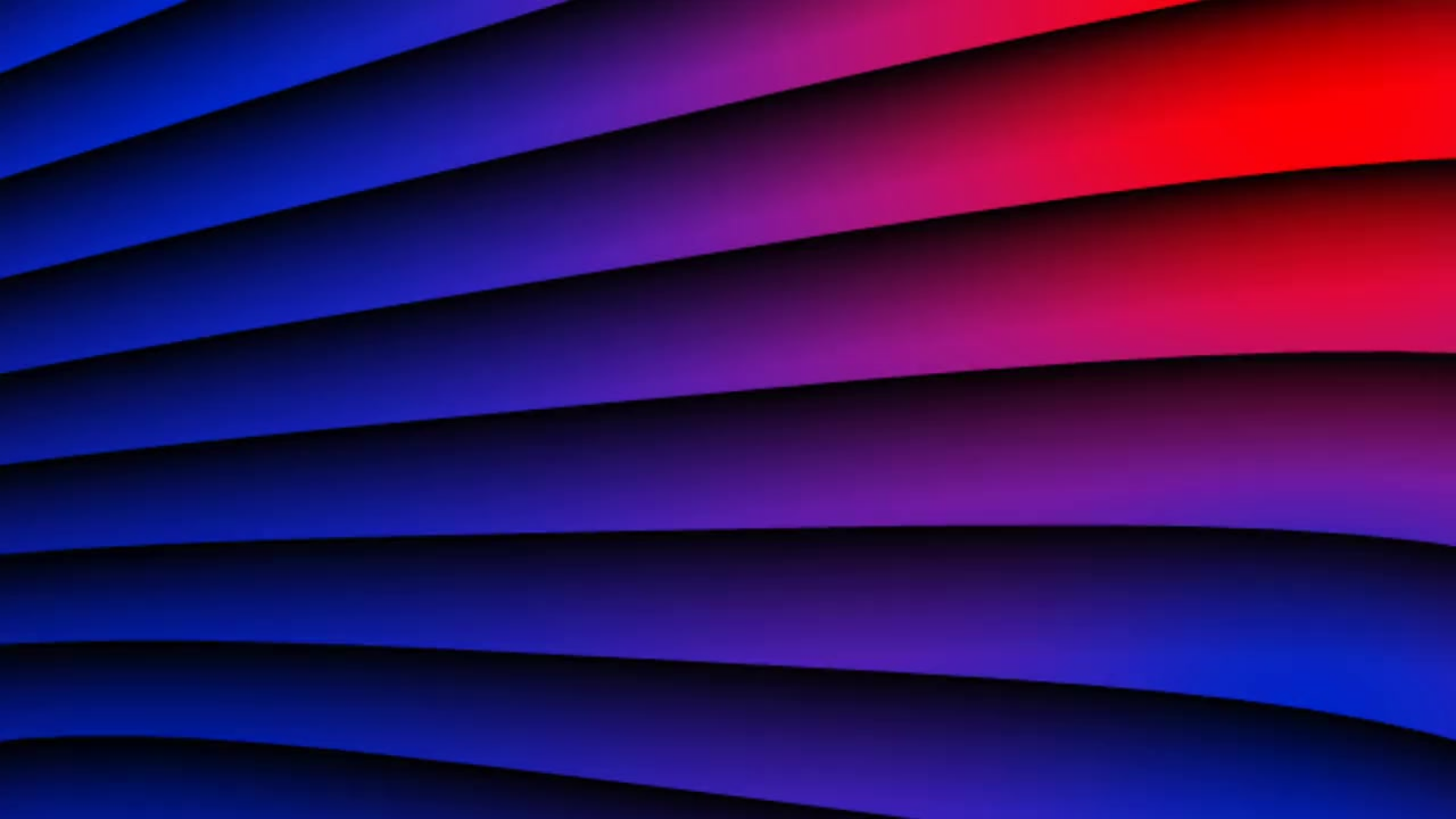 Market Segments vs. Buyer Personas
Market segments and buyer personas are two different things. Here’s how they relate.
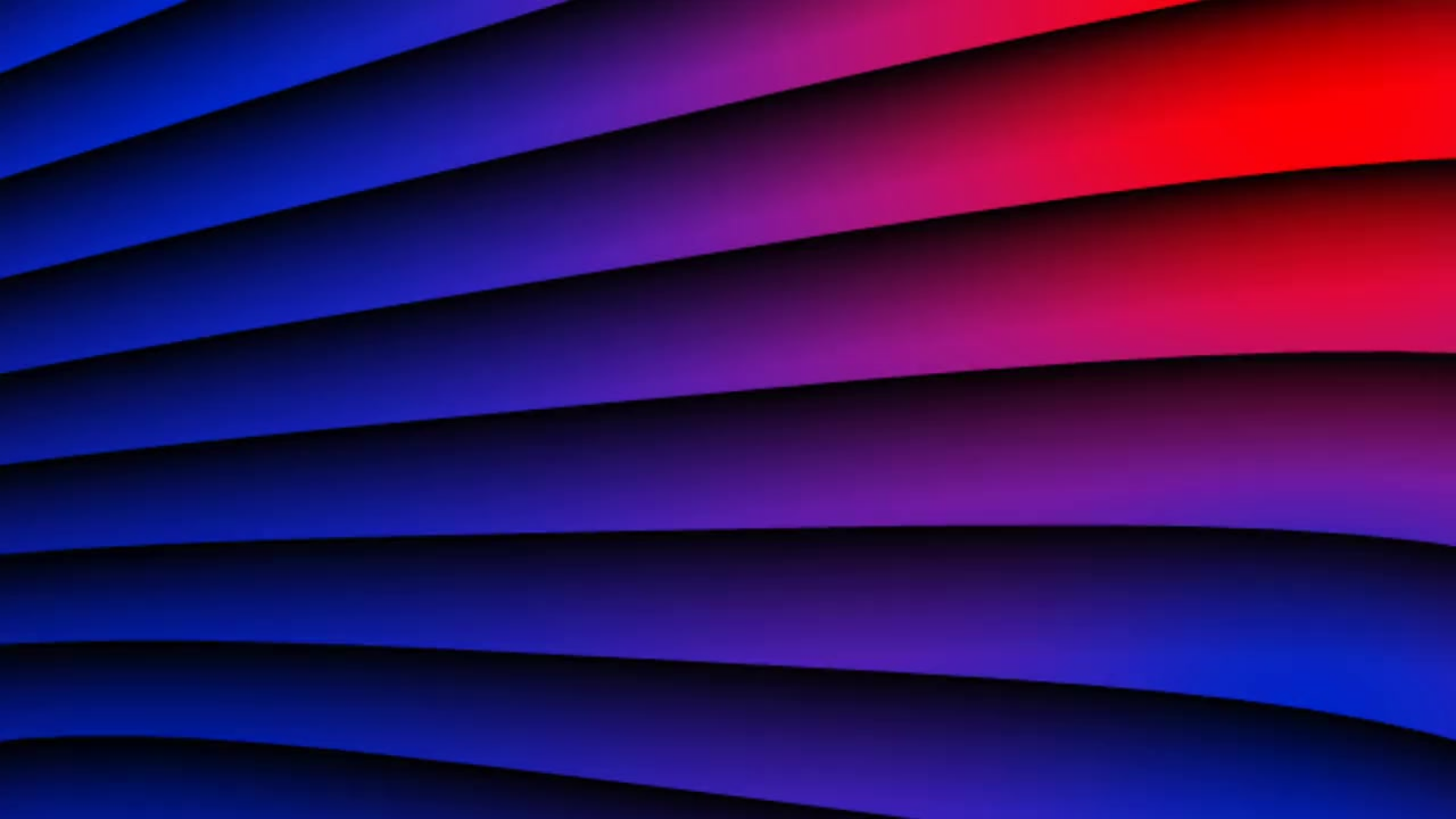 Understanding Market Segments and Buyer Personas
Market Segments represent how the market breaks into meaningfully different groups based on a set of criteria.
The criteria could be a combination of demographic, firmographic or  psychographic factors. Ideally a market segmentation is MECE and will include both your ideal targets and groups you wouldn’t want to target, because typically a market segmentation is for the entire market.
Developed through quantitative and qualitative research.
.
A buyer or user persona is a representative profile that exists within a market or customer segment. 
Personas typically focus on the target buyer or user, not everyone in a market.
Personas are useful tools to make market and customer segments actionable for an organization with specifics on how to message, jobs to be done, etc.
Developed through quantitative and qualitative research.
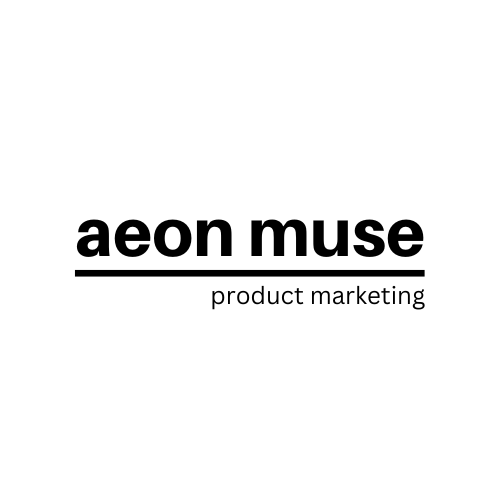 ©2023 Aeon Muse Marketing
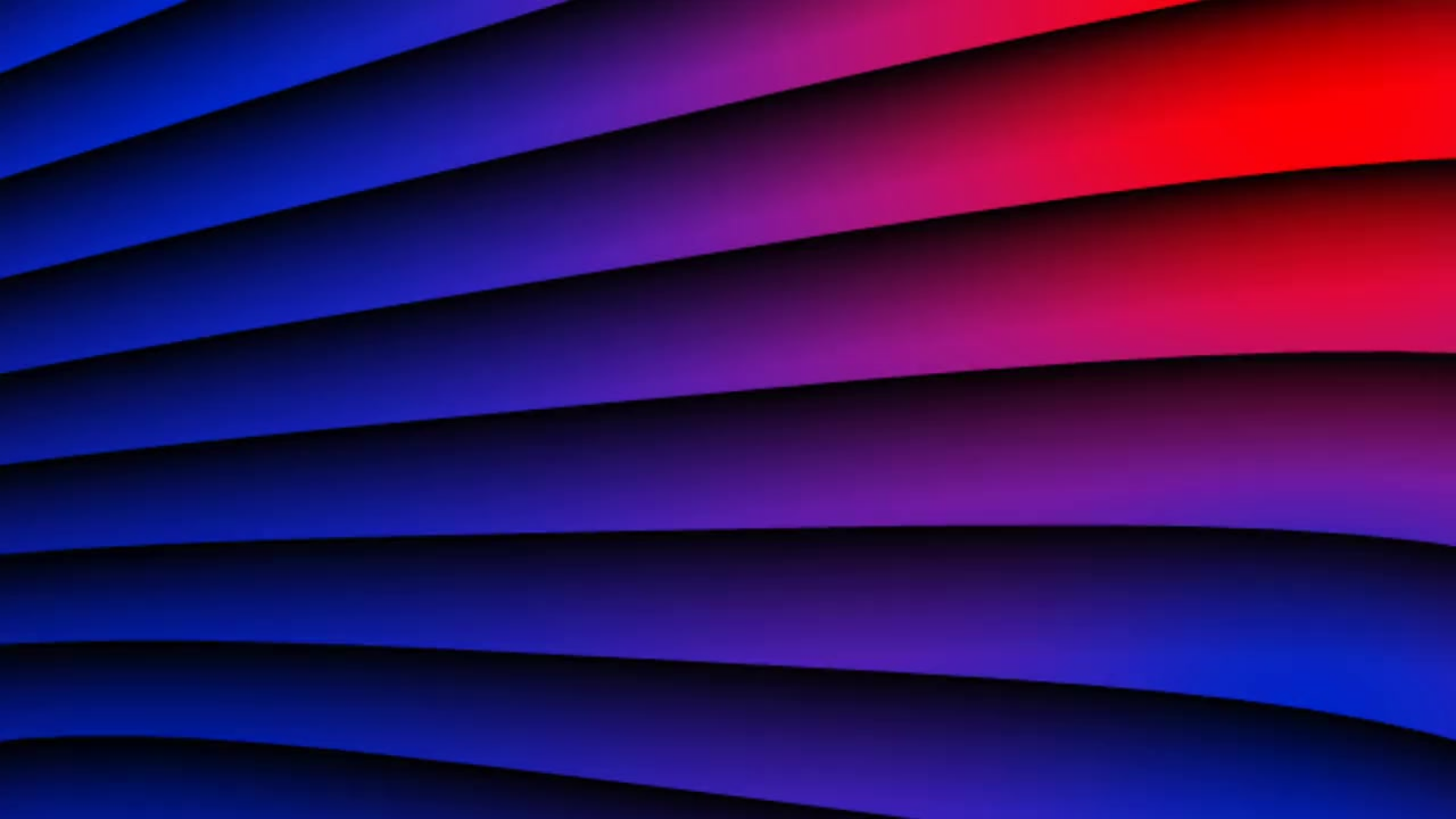 What does the relationship look like?
You’ve run a market segmentation study, and the results are in! Your market falls into 4 segments.
.
Market Segment D25% of Market
Market Segment C25% of Market
Market Segment A35% of Market
Market Segment B15% of Market
Persona 5
Persona 9
Persona 6
Persona 1
Persona 10
Persona 7
Persona 2
Persona 8
Persona 3
Persona 4
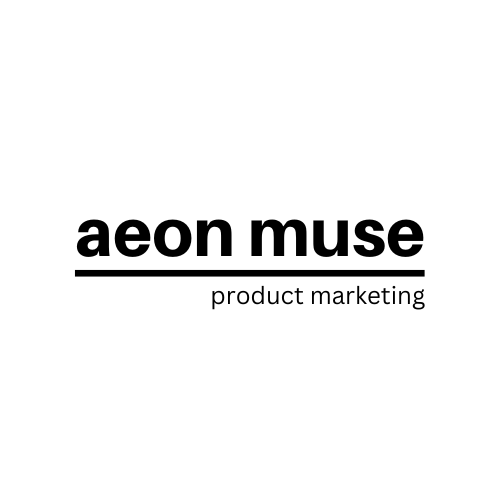 ©2023 Aeon Muse Marketing
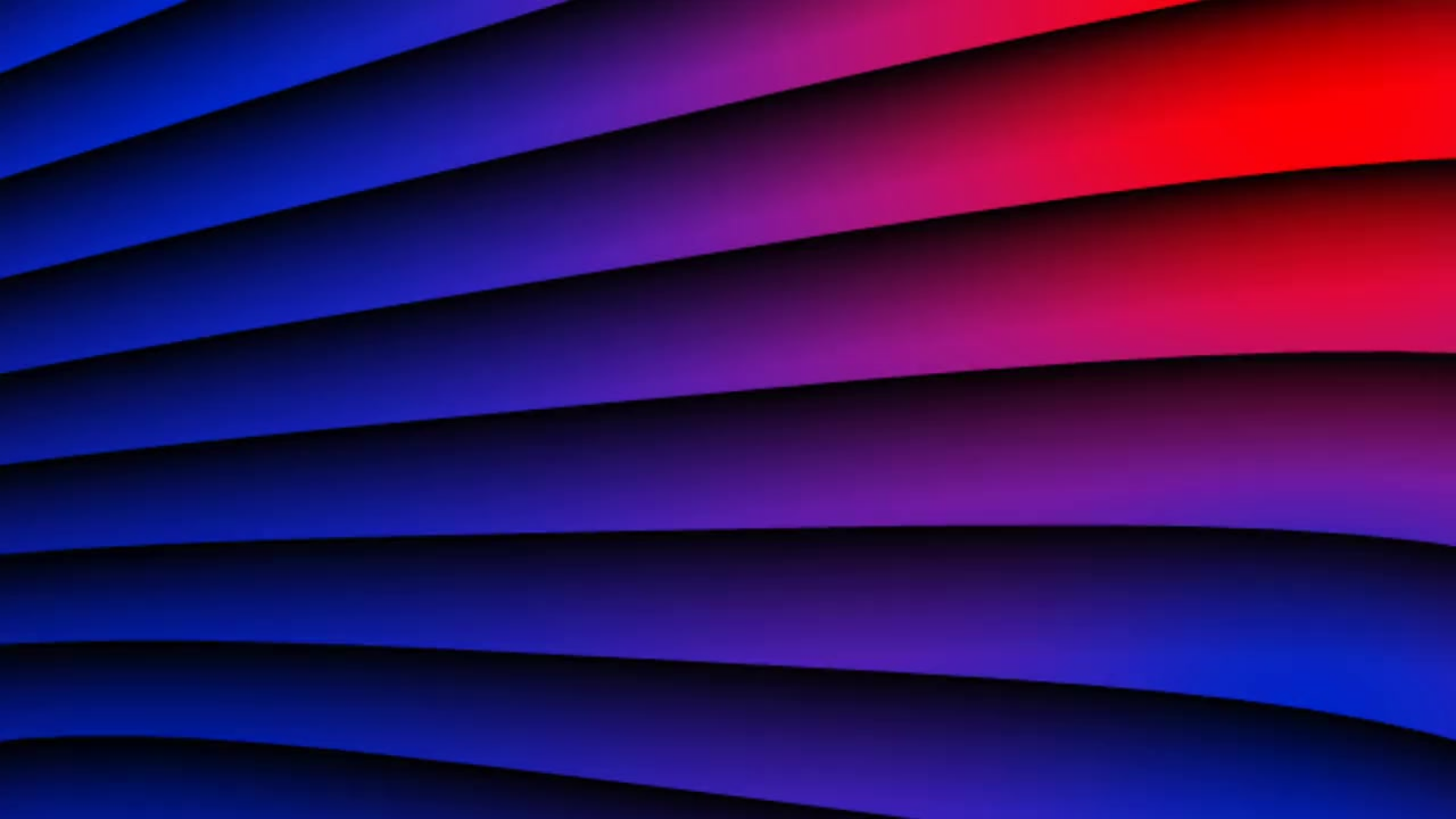 What does the relationship look like?
But wait! These segments are big and broad. As you take a closer look, you start to build hypotheses that the segments contain multiple personas – archetypes for buyers who are meaningfully different, and that you can use to address these different segments by getting more specific with your offer and messaging.
.
Market Segment D25% of Market
Market Segment C25% of Market
Market Segment A35% of Market
Market Segment B15% of Market
Persona 5
Persona 9
Persona 6
Persona 1
Persona 10
Persona 7
Persona 2
Persona 8
Persona 3
Persona 4
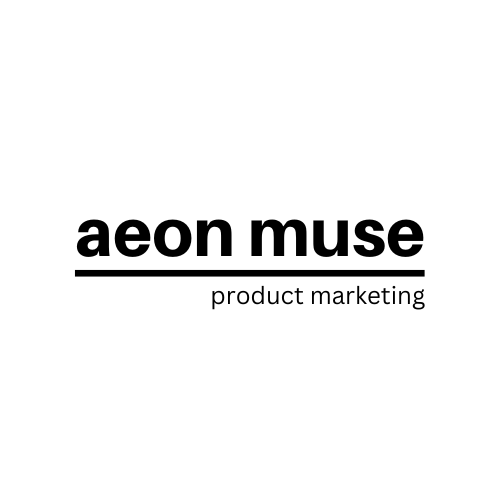 ©2023 Aeon Muse Marketing
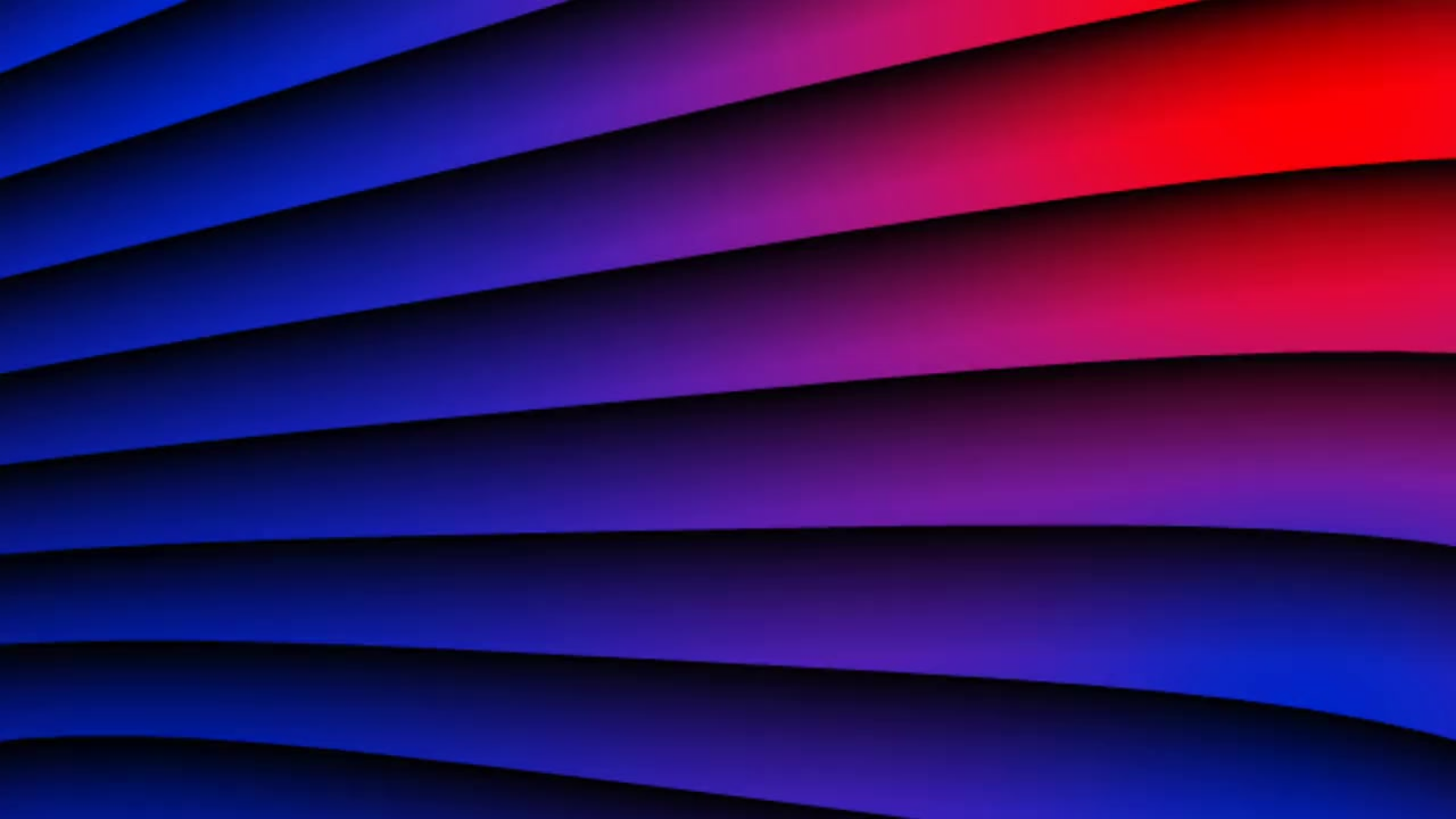 What does the relationship look like?
Now that you’ve figured out who the people are behind the segments, you realize you can’t (or shouldn’t) serve all of them. Time to prioritize – where can you find the best product<>market fit?
From there, you can narrow down the universe of personas into a few that your organization can successfully  target, identify, and serve.
.
Market Segment D25% of Market
Priority Segment
Market Segment C25% of Market
Market Segment A35% of Market
Market Segment B15% of Market
Priority Segment
Persona 5
Persona 9
Persona 6
Persona 1
Priority
Persona 10
Persona 7
Persona 2
Priority
Persona 8
Persona 3
Priority
Persona 4
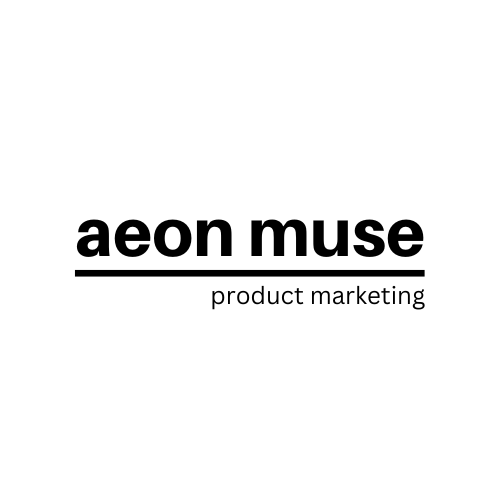 ©2023 Aeon Muse Marketing
Need help creating personas that work for your organization?
We’ll work with you to right-size the effort for your resources and needs. Contact us at info@aeonmuse.com to learn more.
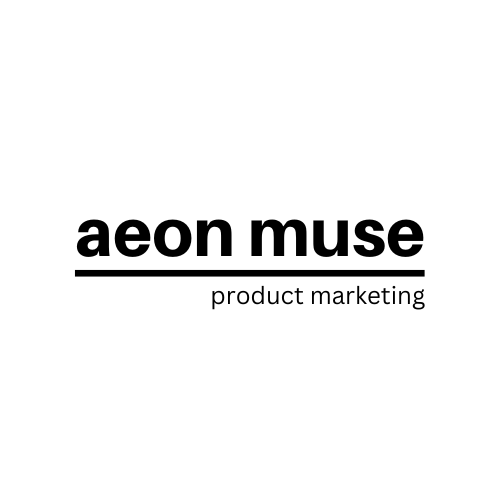 ©2023 Aeon Muse Marketing